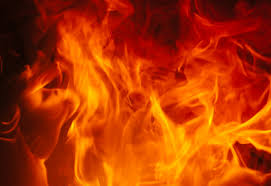 Expository Essay
Expository Essay
Writing Prompt:
Write an essay that explains how the protagonist (hero) changes as a result of conflict with his dystopian society and how this change connects to the novel’s theme.
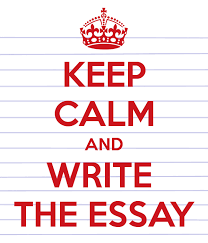 Introduction:
1) Hook- grabs the attention of the reader
	*Potential strategies- question, anecdote, sensory details, factoid, or dialogue

2) State title of book, author, and a one sentence teaser…

3) Thesis Statement- the Google Maps of the whole essay; tells where the essay is going
Ex. Guy Montag, the protagonist of the story, changes as a result of conflict with his dystopian society and this leads to the theme of the novel, ____( fill in blank what you believe the theme to be)_____.
Introduction:
1) Hook- grabs the attention of the reader
	*Potential strategies- question, anecdote, sensory details, factoid, or dialogue

2) State title of book, author, and a one sentence teaser…

3) Thesis Statement- the Google Maps of the whole essay; tells where the essay is going
Ex. Jonas, the protagonist of the story, changes as a result of conflict with his dystopian society and this leads to the theme of the novel, ____( fill in blank what you believe the theme to be)_____.
BODY
The Body will be two paragraphs, and will be where you put your quotes to support your ideas
Should be the LONGEST part of the essay!
No First person in the essay (I, Me, My)
One may believe….The reader implies…)
Paragraph 2-
	* The protagonist Jonas (Guy Montag) transforms as a result of problems with his dystopian society. (use as Topic Sentence)
	* Background sentence before jumping in to quote 1 (optional)
	* Quote #1 to prove this 
	* Analyze/Explain this (this shows, this demonstrates, one can imply/infer, etc…)
	*Quote #2
	*Analyze/ Explain…
	*Concluding sentence
Body (Continued)
Paragraph 3- THEME of the novel
Remember a theme is not a word, but a lesson!
See worksheet on theme, or make up your own!

The theme of the novel is __________________________________________.        (Topic Sentence) 
Background sentence (if applies)
Quote #1 to support theme
Analyze/Explain…
Quote #2 
Analyze/Explain…
Concluding sentence
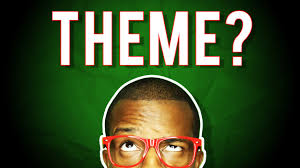 Conclusion
Restate thesis statement (REMIND us what you already informed us of…)
Ex. In conclusion, Jonas changed as a result of conflict with his dystopian society, and this change results in the theme of the novel, ____________________________________.

2) Always remember/Never forget….
	* end with something powerful- a quote perhaps from the book, or a powerful thought from your essay

3) Tie back to hook (recommended for those aiming for advanced credit)

* go back to your hook, and see how you can tie the end sentence or two back to it to come FULL CIRCLE!!
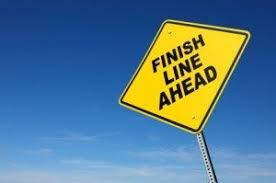 Conclusion
Restate thesis statement (REMIND us what you already informed us of…)
Ex. In conclusion, Guy Montag changed as a result of conflict with his dystopian society, and this change results in the theme of the novel, ____________________________________.

2) Always remember/Never forget….
	* end with something powerful- a quote perhaps from the book, or a powerful thought from your essay

3) Tie back to hook (recommended for those aiming for advanced credit)

* go back to your hook, and see how you can tie the end sentence or two back to it to come FULL CIRCLE!!
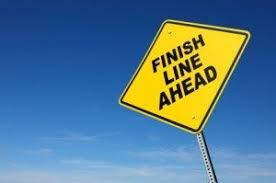